NewGen Business Services
History 






Business
Revenue Growth
2012
2005
1998
Formed in 1998
Global Reach
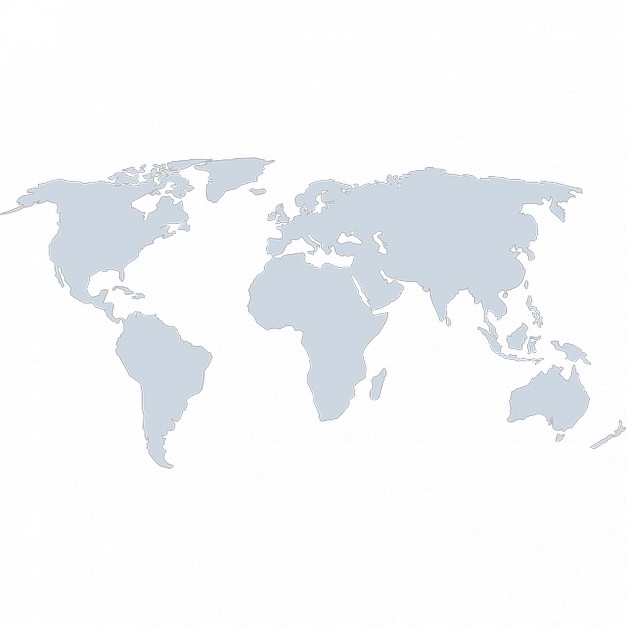 Canada
Europe
North America       
Latin America
Phillipines
India an attractive outsourcing destination
Thank you